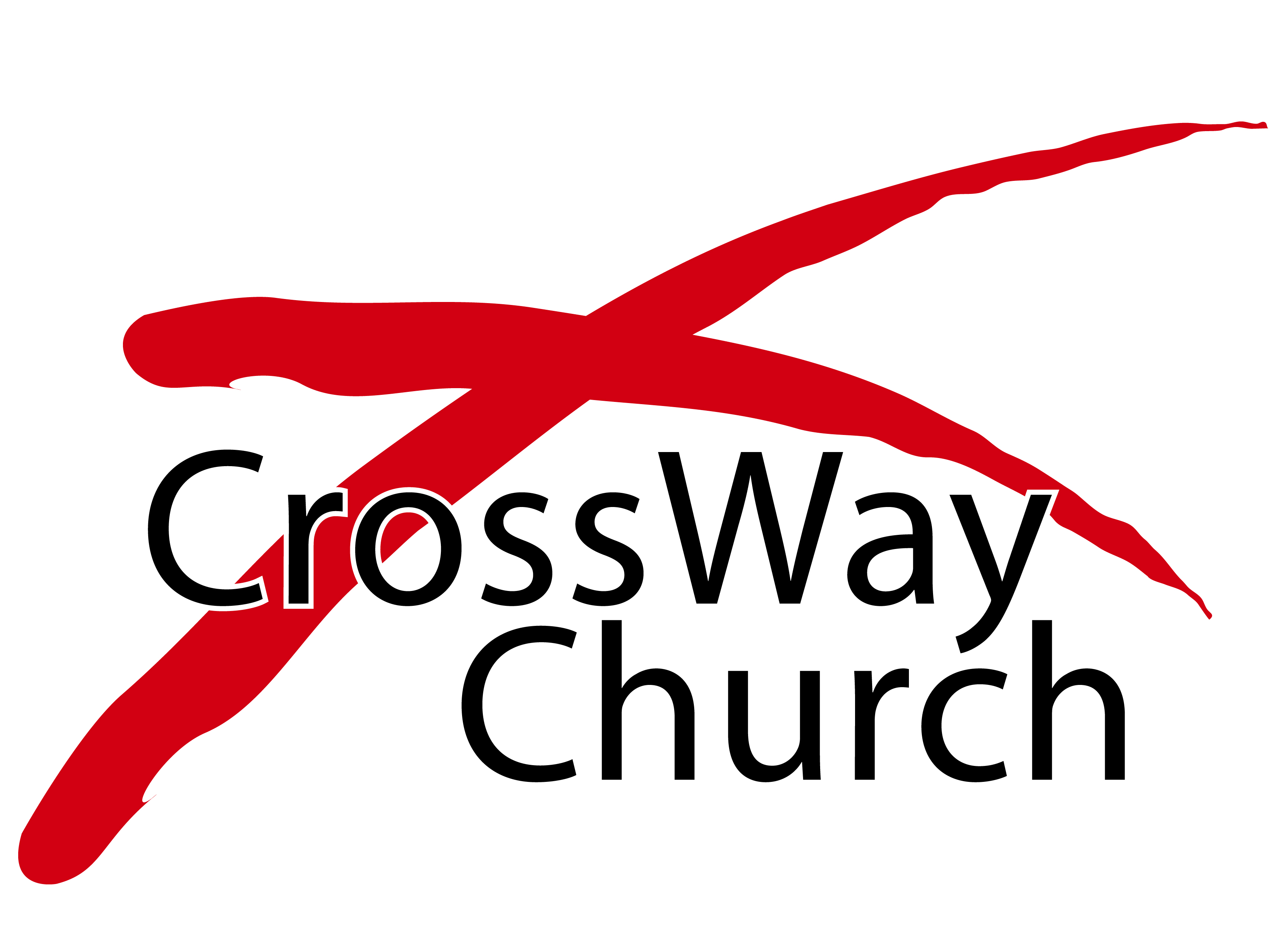 In Him Was Life
Gospel of John Series [2]
John 1:4-13
© May 26, 2019
  Pastor Paul K. Kim
RECAP: PURPOSE, OVERVIEW, & JESUS’ ETERNAL IDENTITY (1:1-3)
Purpose: “But these are written so that you may believe that Jesus is the Christ, the Son of God, and that by believing you may have life in his name” (John 20:31).

Overview:
Prologue: Jesus’ Eternal Identity and Incarnation (1:1-18)
Public Ministry: Jesus’ Self-Disclosure to Israel (1:19-12:50)
Private Ministry: Jesus’ Self-Disclosure to His Disciples (13:1-20:31)
Epilogue: Jesus’ Recommissioning of the Disciples (21:1-25) 

Jesus’ Eternal Identity (1:1-3):

1 In the beginning was the Word, and the Word was with God, and the Word was God. 2 He was in the beginning with God. 3 All things were made through him, and without him was not any thing made that was made. (vs. 1-3)
RECAP: PURPOSE, OVERVIEW, & JESUS’ ETERNAL IDENTITY [1:1-3]
Purpose: “But these are written so that you may believe that Jesus is the Christ, the Son of God, and that by believing you may have life in his name” (John 20:31).

Overview:
Prologue: Jesus’ Eternal Identity and Incarnation (1:1-18)
Public Ministry: Jesus’ Self-Disclosure to Israel (1:19-12:50)
Private Ministry: Jesus’ Self-Disclosure to His Disciples (13:1-20:31)
Epilogue: Jesus’ Recommissioning of the Disciples (21:1-25) 

Jesus’ Eternal Identity (1:1-3):
Jesus is the pre-existent Word (uncreated Being).
Jesus is the eternal Word and co-existent God (Trinity).
Jesus is the divine agent in creating all things (Creator).
JESUS, THE LIFE AND LIGHT WHO CAME INTO THE WORLD [1:4-13]
1)   “In him was life”: Jesus is the self-existent source of LIFE.

4 In him was life, and the life was the light of men. 5 The light shines in the darkness, and the darkness has not overcome it. (vs. 4-5)

This statement means much more than Jesus had life (i.e., alive); it means Jesus himself is the self-existing Life—the source of all life.
There is a double meaning in this word, LIFE [Gk. zoe]: (1) physical life (in this context of “creation” from v. 3) and (2) spiritual life (in a key theme of eternal life/salvation in John’s Gospel).
In other words, Jesus is the source not only of all living creatures but also of all salvation. Those who are in Jesus Christ has eternal life.
“Truly, truly, I say to you, whoever hears my word and believes him who sent me has eternal life. He does not come into judgment, but has passed from death to life.” (5:24)
“I am the bread of life; whoever comes to me shall not hunger, and whoever believes in me shall never thirst.” (6:35) 
“The thief comes only to steal and kill and destroy. I came that they may have life and have it abundantly.” (10:10)

“I am the resurrection and the life. Whoever believes in me, though he die, yet shall he live” (11:25)

“I am the way, and the truth, and the life. No one comes to the Father except through me.” (14:6)
JESUS, THE LIFE AND LIGHT WHO CAME INTO THE WORLD [1:4-13]
2)   “The life was the light of men”: Jesus is the LIGHT of salvation.

4 In him was life, and the life was the light of men. 5 The light shines in the darkness, and the darkness has not overcome it. (vs. 4-5)

In the same way of the double meaning for life, the word, light also has a double meaning here—i.e., “planned ambiguity” [D. A. Carson]: (1) physical light (creation) and (2) spiritual light (a key theme of John’s Gospel).
In other words, John uses the word as spiritual light to reveal sins and guiding way back to God, and opening eyes to saving knowledge in Christ. 
Therefore, the opposite [darkness] means evil, sins, and blindness which belongs to the domain of Satan as the Evil One and the default condition which all fallen human beings are in without Christ.
And this is the judgment: the light has come into the world, and people loved the darkness rather than the light because their works were evil. (3:19)
“I am the light of the world. Whoever follows me will not walk in darkness, but will have the light of life.” (8:12) 
“I have come into the world as light, so that whoever believes in me may not remain in darkness.” (12:46)

God is light, and in him is no darkness at all . . . 
But if we walk in the light, as he is in the light, we have fellowship with one another, and the blood of Jesus his Son cleanses us from all sin.
1 John 1:7, 9
JESUS, THE LIFE AND LIGHT WHO CAME INTO THE WORLD [1:4-13]
3)   “John… came to bear witness about the light”: John the Baptist’s MISSION was to point to Jesus, the true light of salvation.

6 There was a man sent from God, whose name was John. 7 He came as a witness, to bear witness about the light, that all might believe through him. 8 He was not the light, but came to bear witness about the light. 9 The true light, which gives light to everyone, was coming into the world. (vs. 6-9)

John the Baptist along with the OT prophets came to point to the Light (the promised Messiah/Christ). With this mission John was senr from God.
This ought to be also our mission as Christ’s witnesses to the world about the true light that leads those who hear and believe to eternal life in Jesus.
Without this true light, everyone cannot see because of spiritual blindness and will not come to true saving knowledge of Christ (2 Cor. 4:4-6).
4 In their case the god of this world has blinded the minds of the unbelievers, to keep them from seeing the light of the gospel of the glory of Christ, who is the image of God. 5 For what we proclaim is not ourselves, but Jesus Christ as Lord, with ourselves as your servants for Jesus' sake. 6 For God, who said, “Let light shine out of darkness,” has shone in our hearts to give the light of the knowledge of the glory of God in the face of Jesus Christ.
2 Corinthians 4:4-6
JESUS, THE LIFE AND LIGHT WHO CAME INTO THE WORLD [1:4-13]
4)  “But to all who did receive him…”: There are ONLY TWO RESPONSES to Jesus who came into the world.

10 He was in the world, and the world was made through him, yet the world did not know him. 11 He came to his own, and his own people did not receive him. 12 But to all who did receive him, who believed in his name, he gave the right to become children of God, 13 who were born, not of blood nor of the will of the flesh nor of the will of man, but of God. (vs. 10-13)

Jesus the divine Word and came to his own but his own didn’t receive him.
Why not? It was (and still is) because of the blindness of the fallen hearts.
But there is a FREE OFFER of sovereign grace to all those who receive Jesus as Savior & Lord (= believing in Jesus’ name for salvation by God’s grace)!
Have you received Jesus? Will you receive him as your Savior & Lord today?
Rebirth: Born of God by a Free Act of Sovereign Grace
We need to be born. We need to have spiritual life. That is what God does according to John 1:13 without any help from us—"not of the will of the flesh, nor of the will of a man, but of God." We are born of God by a free act of sovereign grace. He chooses us before we choose him. But when God does that, what we now have is a newborn sinner. The spiritual life is present, but so is sin, and a whole history of sin! In this condition we would have no right to take our place in the house of God—no authority, no empowerment. Except for one thing. God not only provided the regeneration by which we are born again, but also the authorization by which we can lay claim to our inheritance as children, even though we are sinners. And that is precisely where Jesus comes in. The moment you believe in Jesus, the moment you receive him for who he really is, in that moment he gives you not only new birth, but the right and authority, as a sinner, to lay claim to your inheritance as a child of God—to become legally, as it were (with due authority), what you are by virtue of new birth—because you were "born of God."
— John Piper
THREE PRACTICAL QUESTIONS FOR OUR EVERYDAY LIFE
What one thought about Jesus in this passage/message has helped you to have a fuller picture of who Jesus is? Who is Jesus? 

What would it mean for you to admit your need for Jesus as the life and light of your salvation?

What is your response to Jesus? How will you respond to Jesus today?
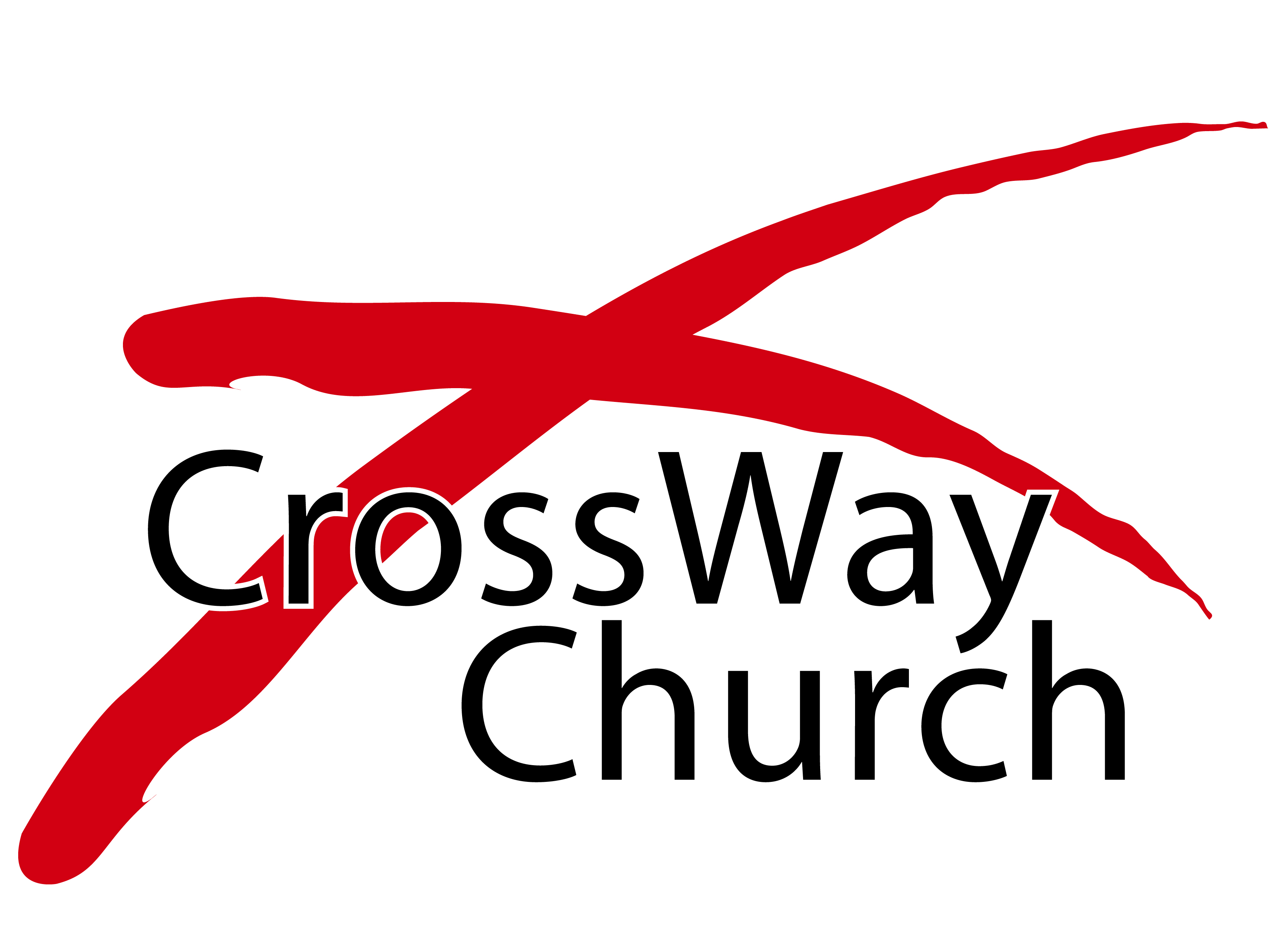